breadboard fait par Alec Duperron
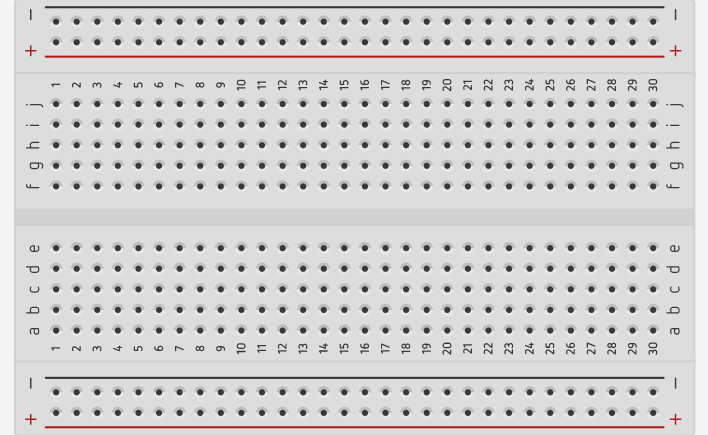